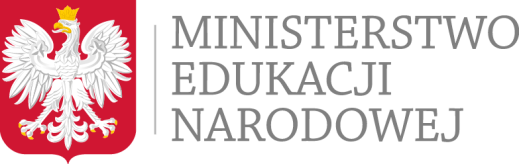 Finanse w oświacie





Kwiecień, 2018 r.
1
Decentralizacja systemu oświaty w Polsce
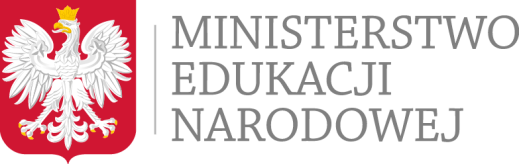 Obowiązek zakładania i prowadzenia szkół i placówek publicznych jest obecnie zadaniem własnym samorządów.

Jedynie nieliczne jednostki systemu oświaty  pozostawiono w gestii ministrów, np. szkoły artystyczne, rolnicze.
2
Prawa i obowiązki samorządu
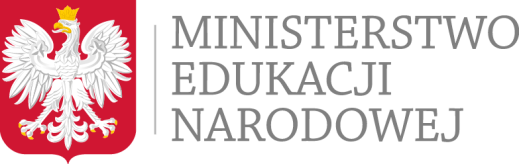 Samorząd terytorialny posiada swobodę w dysponowaniu środkami w budżecie w tym z subwencji oświatowej zapewniając warunki określone przepisami prawa.

Od 2015 r. wprowadzono dodatkowe gwarancje finansowe dla uczniów niepełnosprawnych.
3
Źródła finansowania zadań oświatowych JST
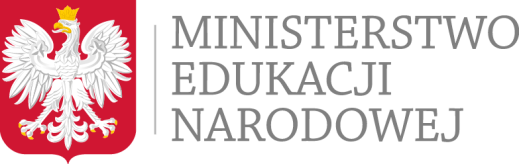 Szkoły i placówki publiczne prowadzone przez JST:
część oświatowa subwencji ogólnej,
dotacje celowe,
pozostałe dochody  JST, w tym dochody własne i pozostałe części subwencji ogólnej.
Szkoły i placówki niepubliczne oraz publiczne prowadzone przez inne podmioty niż JST: 
dotacje z budżetów  JST,
czesne (dotyczy szkół i placówek niepublicznych),
inne źródła dochodów.
4
Struktura wydatków na edukację
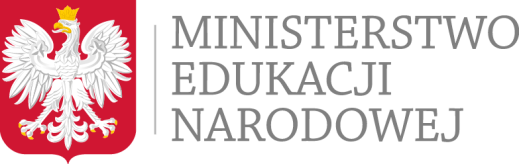 5
Subwencja oświatowa – podstawy prawne
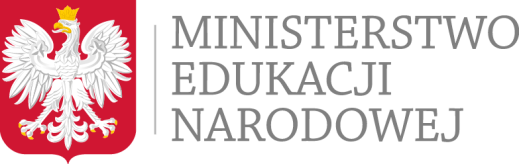 Środki niezbędne na realizację zadań oświatowych, w tym na wynagrodzenia nauczycieli oraz utrzymanie szkół i placówek, zagwarantowane są w dochodach jednostek samorządu terytorialnego

Zgodnie z art. 167 ust. 2 Konstytucji RP dochodami jednostek samorządu terytorialnego są:
dochody własne, 
subwencje ogólne (w tym część oświatowa tej subwencji),
dotacje celowe z budżetu państwa.
6
Kompetencje poszczególnych podmiotów w zakresie części oświatowej subwencji ogólnej
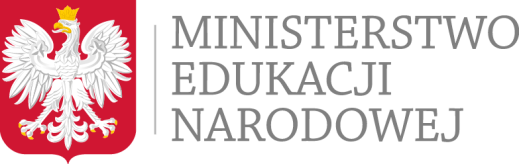 7
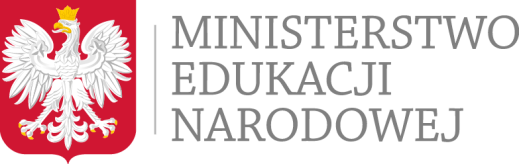 Nakłady na edukację
8
Nakłady na edukację 2016
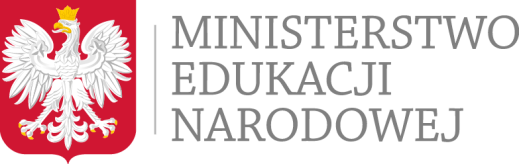 Wydatki z budżetu państwa oraz budżetu środków europejskich w 2016 r. na oświatę i wychowanie oraz edukacyjną opiekę wychowawczą wyniosły 45.885.541 tys. zł, i były wyższe od nakładów poniesionych w tym zakresie w 2015 r. o 908.166 tys. zł, tj. o 2,0%. 

Największą część tych wydatków, tj. 90,5%, stanowiła część oświatowa subwencji ogólnej, która w 2016 r. wyniosła 41.496.901 tys. zł. 

Pozostałe wydatki budżetu państwa oraz budżetu środków europejskich przeznaczone na oświatę i wychowanie oraz edukacyjną opiekę wychowawczą w roku 2016 wyniosły 4.388.640 tys. zł.
9
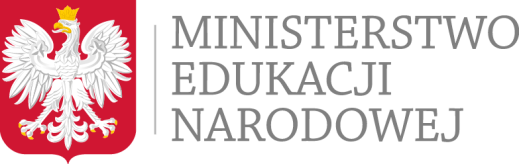 Rezerwy celowe
(dotacje)
10
Rezerwy celowe 2018
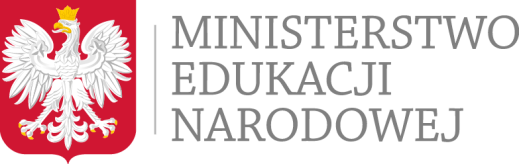 11
Rezerwy celowe 2018
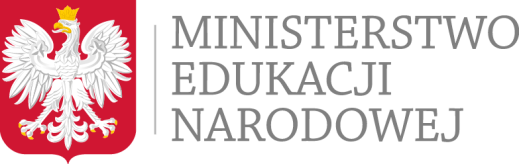 12
Wysokość środków wg.  ustawy budżetowej na 2018 r. (w tys. zł)
Rezerwy celowe 2018
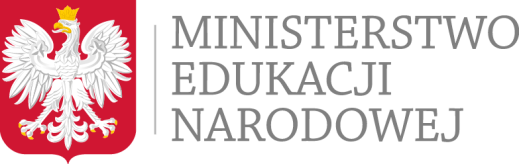 13
Środki z Unii Europejskiej
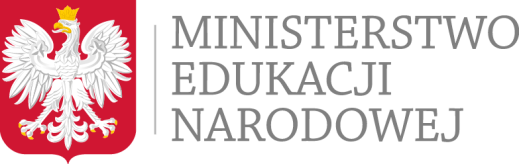 Dodatkowym źródłem finansowania zadań oświatowych są środki przekazywane w ramach funduszy strukturalnych UE. 

W 2016 r. realizacja zadań w rozdziałach 801 i 854 finansowanych z udziałem środków UE wyniosła 256 mln zł (bez RPO).
14
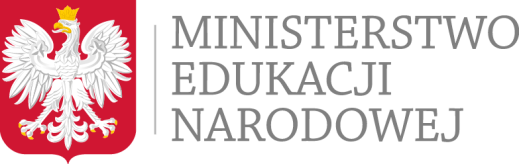 Zmiany w systemie finansowanie w ustawie o finansowaniu zadań oświatowych
15
Główny przedmiot zmian w ustawie o finansowaniu zadań oświatowych
Dotacja na zapewnienie uczniom szkół podstawowych i uczniom klas dotychczasowych gimnazjów bezpłatnego dostępu do podręczników, materiałów edukacyjnych i materiałów ćwiczeniowych
Dotacja przedszkolna
Finansowanie świadczeń pomocy materialnej o charakterze socjalnym (stypendia szkolne, zasiłki szkolne)
Dotacje udzielane z budżetów jednostek samorządu terytorialnego dla przedszkoli, szkół i placówek oświatowych
16
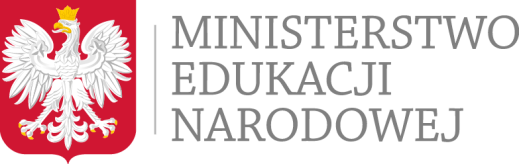 Algorytm podziału subwencji oświatowej
17
Algorytm podziału subwencji oświatowej
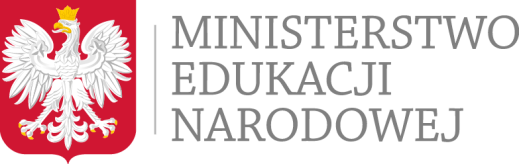 Wysokość subwencji oświatowej dla poszczególnych jednostek samorządu terytorialnego  ustalana jest na podstawie nowelizowanego corocznie 

rozporządzenia Ministra Edukacji Narodowej w sprawie sposobu podziału części oświatowej subwencji ogólnej dla jednostek  samorządu terytorialnego.
18
Algorytm podziału subwencji oświatowej
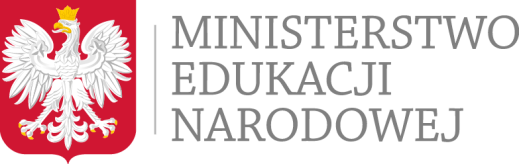 Czynniki warunkujące podział subwencji na samorządy:
liczba uczniów (wychowanków);
struktura zatrudnienia nauczycieli na terenie danej JST;
rodzaje niepełnosprawności uczniów;
położenie szkół (duże, małe miasto, wieś);
typ szkół;
inne czynniki powiązane ze skalą i strukturą realizowanych zadań.
19
Subwencja oświatowa 2018
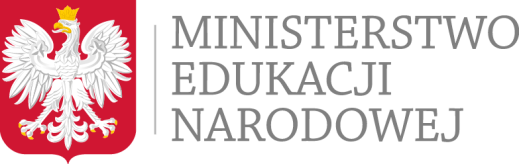 Kwota części oświatowej subwencji ogólnej na rok 2018 wynosi 43.075 mln zł i jest wyższa od kwoty na rok 2017 (41.909 mln zł) o 1.166 mln zł, tj. o 2,8 %.

W kwocie subwencji uwzględniono m. in. dodatkowe środki w związku z podwyższeniem wynagrodzeń nauczycieli o 5,35% od 1 kwietnia 2018 roku.
20
Subwencja oświatowa 2018
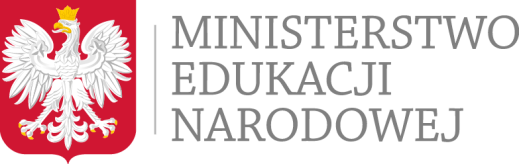 Główne zmiany w podziale subwencji na 2018 r.:
Kształcenie zawodowe
Szkoły dla dorosłych – subwencja za efekt
Małe szkoły
Mniejszości narodowe i etniczne
Wskaźniki zmniejszające i zwiększające liczbę uczniów 
Wskaźnik „R”
Wprowadzenie wagi na uczniów nauczanych indywidualnie.
21
Ad 1. Kształcenie zawodowe
Finansowanie szkół zawodowych według 4 wag :
Niski koszt kształcenia (waga 0,23)
Średni koszt kształcenia (waga 0,29)
Wyższy koszt kształcenia (waga 0,35)
Najdroższy koszt kształcenia (waga 0,40)
22
Ad 1. Kształcenie zawodowe
Zróżnicowanie środków z subwencji ze względu na koszt kształcenia w zawodach:
Zróżnicowanie wag nie dotyczy szkół policealnych (za wyjątkiem technika administracji i technika bezpieczeństwa i higieny pracy).
Zmiany spowodują zwiększenie środków naliczanych na szkoły zawodowe o ok. 120 mln zł.
Zasadnicze zróżnicowanie planowane jest na rok 2019.
23
Ad 1. Kształcenie zawodowe
Pozostałe zmiany:
wyodrębnienie nowej wagi o wartości 0,12 w szkołach policealnych kształcących uczniów w zawodzie:
technik administracji 
technik bezpieczeństwa i higieny pracy 
wyłączenie tej kategorii uczniów z dotychczasowej wagi o wartości 0,23 dla uczniów szkół zawodowych
24
Ad 2. Szkoły dla dorosłych
wprowadzenie elementu finansowania za zdany egzamin w szkołach policealnych, liceach ogólnokształcących i na kursach kwalifikacyjnych
obniżenie wskaźników do wyliczenia kwot subwencji dla liceów ogólnokształcących dla dorosłych oraz szkół policealnych w części SOA,
wprowadzenie dodatkowego zróżnicowania wag dla uczniów szkół policealnych dla dzieci i młodzieży ze względu na publiczność
wprowadzenie wagi dla uczestników kwalifikacyjnych kursów zawodowych w dwóch częściach za uczestnictwo (0,51)  i za zadany egzaminy (0,165).
25
Ad 3. Małe szkoły
Zwiększenie wartości wagi z 0,18 na 0,2.
Zmiana definicji małej szkoły. 
Mała szkoła: szkoła w której  średnia wielkość (liczebność) klasy nie przekracza liczby 12.
26
Ad 4. Mniejszości narodowe i etniczne
Zmiana warunków organizacyjnych nauki języka mniejszości wprowadzonych przepisami rozporządzenia z dnia 18 sierpnia 2017 r. tak aby dodatkowe wagi P13 -P16 lepiej odpowiadały kosztom ponoszonym przez szkoły (samorządy) na organizację nauczania języka mniejszości narodowej, etnicznej lub języka regionalnego w szkołach
Zmniejszenie wartości dwóch najwyższych wag, tj. waga P21 z wartości 1,5 do 1,3 i waga P20 z wartości 1,1 do 1,0.
27
Ad 5. Wskaźniki zmniejszające i zwiększające liczbę uczniów
Wprowadzenie wskaźników zmniejszających i zwiększających liczbę uczniów:
w gimnazjach zmniejszający o 17,81% 
w szkołach podstawowych zwiększający o 4,78%
28
Ad 6. Wskaźnik „R”
Zmniejszenie wskaźnika naliczającego środki z tytułu wypłaty dodatku mieszkaniowego dla nauczycieli (wskaźnik R) z poziomu 0,12 do 0,107
29
Ad 7. Wprowadzenie wagi na uczniów nauczanych indywidualnie
Waga na uczniów nauczanych indywidualnie nie posiadających orzeczenia o potrzebie kształcenia specjalnego.

Wartość wagi: 1,00.
30
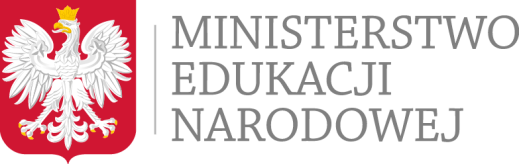 Dziękuję za uwagę
31